守護地球撿菸蒂  林澤穎
目次
動機、目的
收集的過程
心得
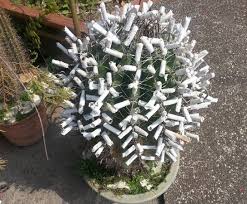 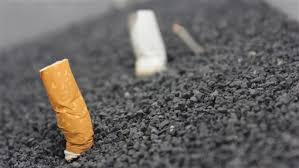 動機和目的
看到有Youtuber拍攝撿菸蒂的影片，也想和他一樣
不要讓菸蒂破壞環境
愛護家園由我開始
希望可以大家都不要抽菸，因為抽菸會造成空氣汙染，抽多了身體也會不好。
收集的過程  (一)
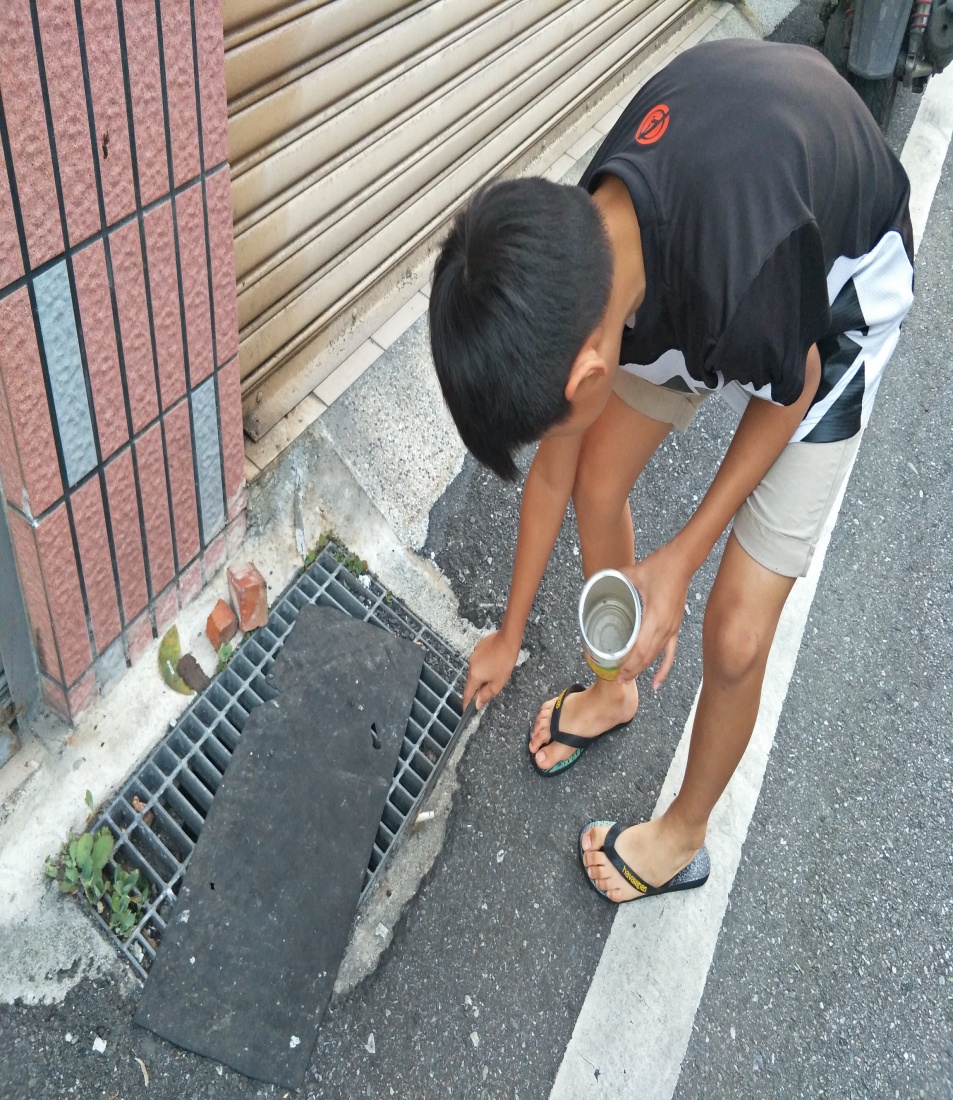 每次去撿的菸蒂用回收的飲料杯裝。
收集的過程  (二)
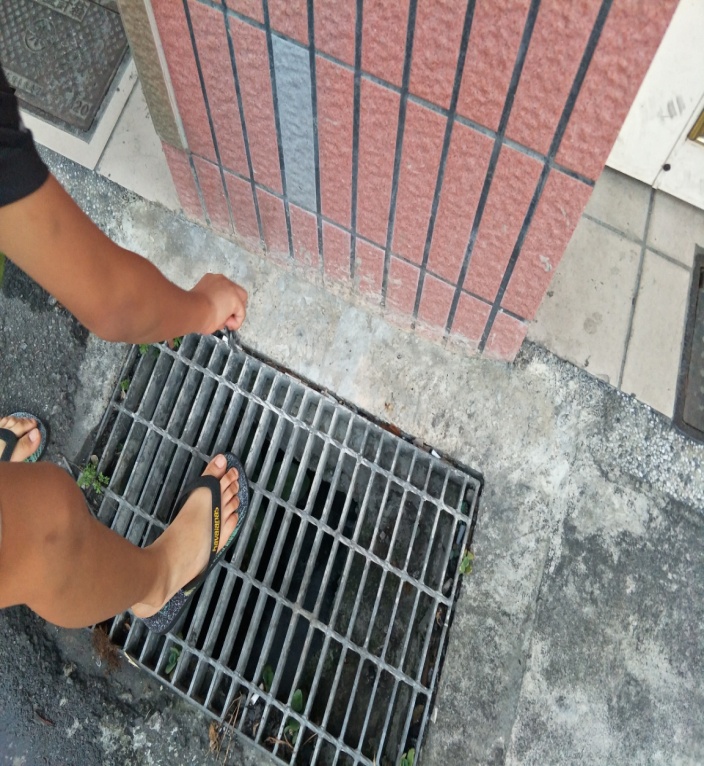 在家附近的水溝、空地撿拾
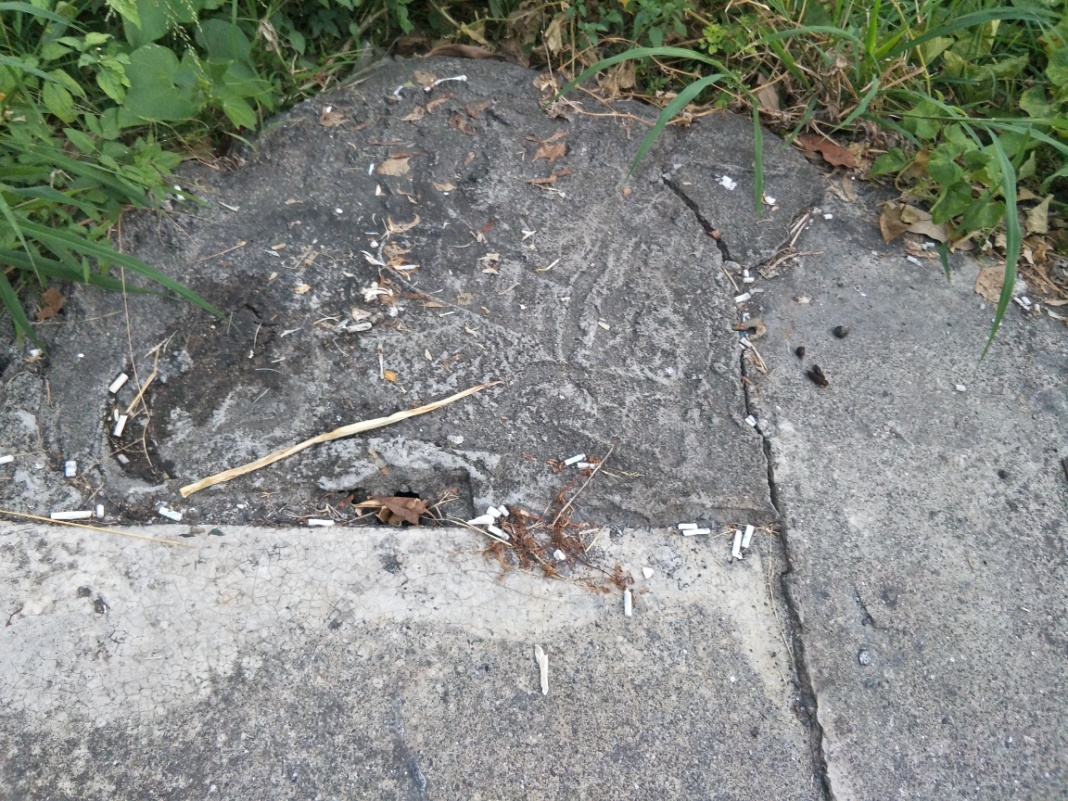 收集的過程  (三)
回家後放到垃圾袋收集
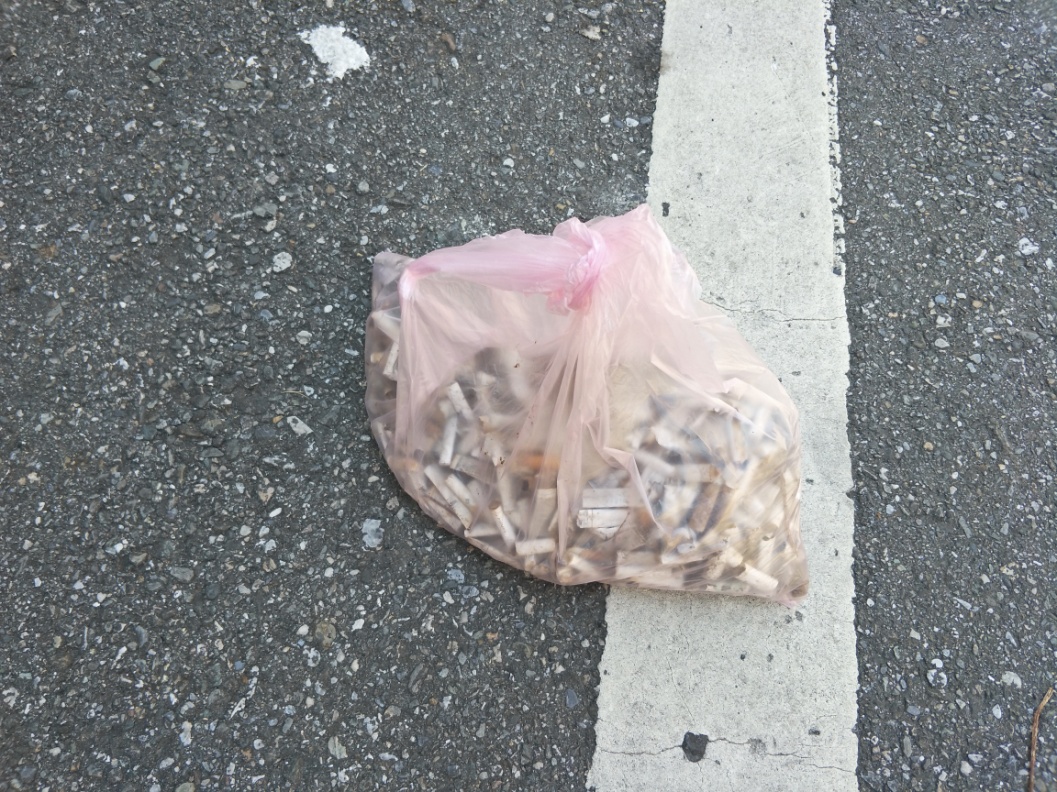 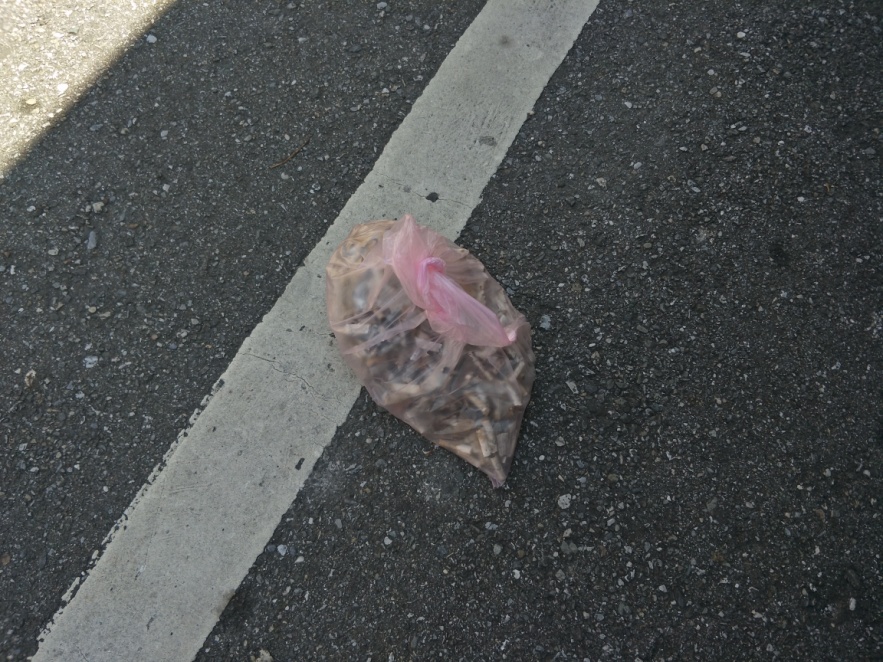 心得
很多人抽菸都亂丟菸蒂。
希望我做這可以讓大家知道不要亂丟菸蒂，有看到菸蒂也要撿起來。
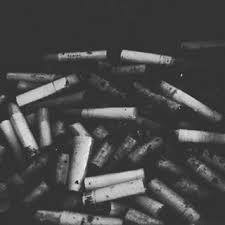 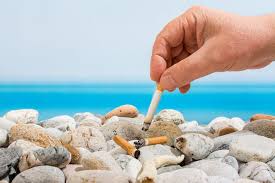 謝謝大家